Реализации тематического проекта  «Формирование и развитие функциональной грамотности. Естественнонаучная грамотность».МОУ Покровская СОШЗиминский районПотыльцева Любовь Викторовна, директор школы, учитель физики.
1
Цель проекта
обеспечение условий способствующих формированию и повышению уровня естественнонаучной грамотности обучающихся, повышению  качества общего образования к 2024 году
2
Основная идея  проекта
изменение содержания образования естественнонаучной направленности, форм, методов и приёмов образования, а так же повышение профессионального уровня учителя по вопросам формирования и оценки естественнонаучной грамотности обучающихся.
3
Значимость
Создание образовательной модели по эффективному формированию и развитию естественнонаучной  грамотности. 
Трансляция опыта.
Разработка программно-методического комплекта (рабочие программы по внеурочной деятельности НОО, ООО; методическое пособие для учителей; сборник заданий для учащихся)
4
Этапы реализации проекта
Подготовительный ( 2019– 2021 год)
Практический (2021– 2023 год)
Рефлексивный ( 2024 год)
5
1 этап. Подготовительный (с 1.09.2019 г по 31.08.2021 г.)
Цель: обеспечение условий для саморазвития, повышения уровня профессионального мастерства, овладения теоретическими основами современных технологий, новых форм, методов и средств обучения и воспитания
Результаты 1 этапа:
разработана нормативно-правовая  база сопровождения реализации проекта;
организовано  «горизонтальное обучения» среди педагогических работников, в том числе на основе обмена опытом;
внесены изменения в рабочие программы учебных предметов и  в воспитательные планы классных руководителей;
определён перечень электронных ресурсов;
создана страница на сайте школы;
проведён входной мониторинг обучающихся.
6
2 этап. Практический ( с 1.10.2021 по 31.08.2023г)
Цель: обеспечение условий направленных на  внедрение современных технологий, новых форм, методов и средств обучения и воспитания
Задачи:
-   внедрить в образовательный процесс современные технологии, методы, формы и приёмы обучения и воспитания;
-   подготовить педагогических работников к использованию и внедрению учебных заданий на формирование естественнонаучной грамотности
обеспечить инструменты для использования в педагогической практике подтвердивших эффективность методик и технологий обучения.
7
Направления методической работы
Изучение теоретических основ формирования и оценки ЕН грамотности • Разработка системы заданий для формирования и оценки ЕН грамотности• Педагогические практики формирования и оценки ЕН грамотности (для педагогического коллектива школ)
8
1сентября 2021 г. на базе нашей школы открылся Центр образования естественнонаучной и технологической направленностей «Точка роста».
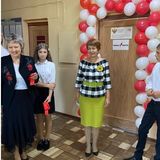 Ведётся факультатив «Функциональная грамотность» -3, 5, 6, 7,8 классах., 
Разработан курс по внеурочной деятельности «Практическая физиология человека» в 8-9 класса   
 Разработан элективный курс по физике «Юный экспериментатор» для учащихся 8 класса. 
Изменилось содержание и форма организации урока естественно-научной направленности. На уроке проще стало  организовать эксперимент, исследование и проектную деятельность.
9
Основные мероприятия:
Мастер-класс «Типы учебных заданий по формированию ЕН грамотности»
Мастер-класс «Разработка учебных заданий на формирование ЕН грамотности»
Фестиваль открытых уроков, занятий, классных часов.
Участие в форуме образования образовательных организаций Зиминского района
Мастер-класс в рамках форума «Разработка учебных заданий на формирование ЕН грамотности».
10
Основные мероприятия:
Апробация учебных заданий по формированию ЕН грамотности
Разработка и реализация программ, курсов внеурочной деятельности 
Организация и проведение конкурсов для обучающихся
Разработка и реализация ученических проектов естественнонаучной направленности
Участие обучающихся в муниципальных, региональных и всероссийских конкурсах, олимпиадах, НПК
Проведение длительных образовательных игр естественнонаучной направленности
Отражение информации на сайте школы
11
Результаты работы 2 этапа:
банк учебных заданий по формированию ЕН грамотности
сценарии мероприятий на формирование ЕН грамотности
Проекты
Регулярное проведение мониторинга формирования ЕН грамотности
12
Результаты работы 2 этапа:
Повышение уровня ЕН грамотности обучающихся за счет методов и форм обучения, активирующих познавательную деятельность учащихся
Активное использование федеральных и региональных  ресурсов по формированию и оценке ЕН грамотности в образовательном процессе
Принятие управленческих решений на основе комплексных данных
13
Проблемы, которые отмечают учителя.
Отсутствие единого понимания уровня сформированности
и критериев оценки функциональной грамотности.
Работа над функциональной грамотностью проходит, в основном,  в рамках предмета, а это   достаточно сложно организовать.
Существует дефицит научно разработанных, отвечающих основным требованиям заданий и рекомендаций.
Разработка заданий учителем приводит к значительным потерям времени.
Во внеурочной деятельности активно участвуют не все ученики.
14
Функциональная грамотность и ФГОСзначимые аспекты обновленного ФГОС ООО
Функциональная грамотность и ФГОС:значимые акценты нового ФГОС ОООп.4 - освоение знаний, компетенций, необходимых как для жизни в современном обществе, так и для успешного обучения на следующем уровне образования, а также в течение жизни»п.35.2 - задачу «формирования функциональной грамотности обучающихся (способности решать учебные задачи и жизненные проблемные ситуации на основе сформированных предметных, метапредметных и универсальных способов деятельности)…
2 п.27.2. Условия реализации программы основного общего образования должны обеспечивать для участников образовательных отношений возможность:- формирования функциональной грамотности обучающихся, включающей овладение ключевыми компетенциями
15
16
Что значит, что учитель готов к развитию функциональной грамотности в учебном процессе?
17
Результаты анкетирования педагогов о готовности к формированию ФГ
18
Задачи образовательной организации в развитии функциональной грамотности учащихся
Необходимо внести изменения в данный проект; 
разработать план по развитию функциональной грамотности;
 назначить  ответственных за каждое направление, которые будут отвечать за реализацию плана по развитию функциональной грамотности;  
спланировать методическую работу по разработке и использованию заданий для формирования функциональной грамотности, изучить особенности инструментария и подходы к оценке функциональной грамотности;
проанализировать учебно-методические материалы, которые используют учителя, и обеспечить учителей учебными материалами нового поколения;
перестроить методическую работу учителей, создать механизмы мотивации учителей, организации их сотрудничества и обмена опытом, а также поощрения их работы.
19
Вопросы для размышленияОрганизация учебной деятельности
20
Контакты для сотрудничества:
Адрес  электронной почты: pokrowckaj@mail.ru .
Телефон : 89500998141


Потыльцева Любовь Викторовна
Стаецкая Елена Александровна
21